B
Capacitated Design: Part II
Dr. Greg Bernstein
Grotto Networking
www.grotto-networking.com
Outline
Demand splitting across Paths
How does this come about? When is it allowed?
Limited Demand Split (Section 4.2.3)
Link-Path, Node-Link
No splitting
Technologies for Inverse Multiplexing
MLPP, VCAT, But not LAG
Other Constraints
Forbidden links or paths (Example 4.1 page 111)
Bi-directional assignment in Node-Link formulation
Quick Feasibility Checks
Maximum flow between two nodes
Widest Path between two nodes
Demand Splitting
What is it?
It occurs during optimization when flow for a demand is split amongst multiple paths.
Does this represent a valid solution?
It depends on the technologies available.
Splitting Example
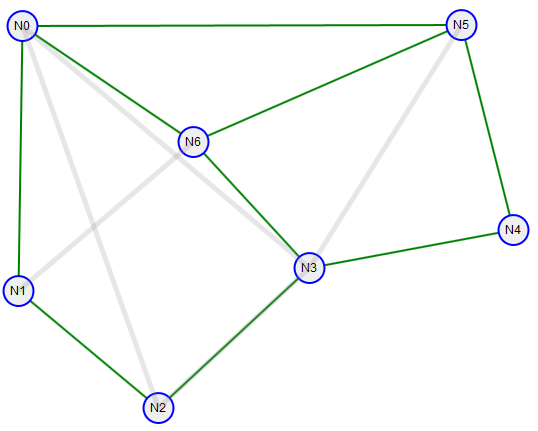 Capacitated Allocation Problem
Node-Link Formulation  with 18 directed links
5 Demands
Links all have same weight and capacity
Links:
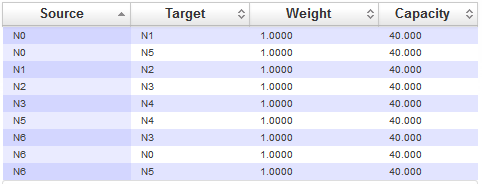 Demands:
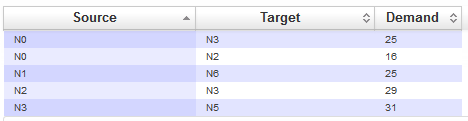 Splitting Example (cont)
Demand <N1, N6> split into 3 paths
Demand <N3, N5> split into 2 paths
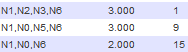 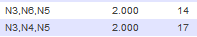 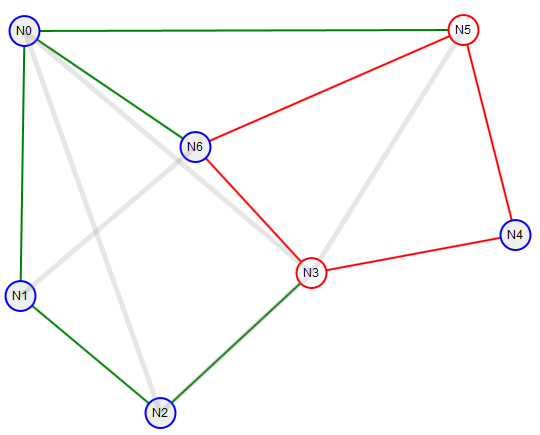 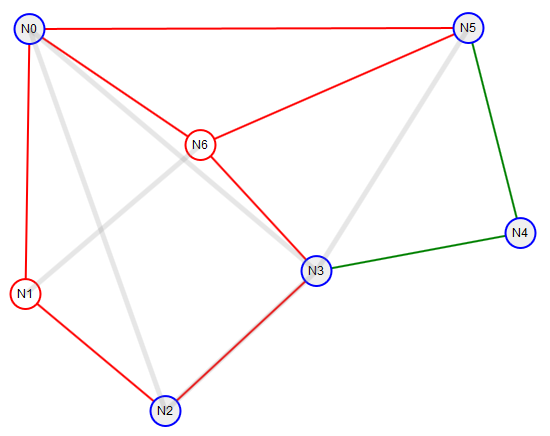 Splitting Example (cont)
Why splitting?
Demands <N1,N6>, <N2,N0>, and <N0,N3> might all want to use similar shortest paths
In this optimal solution link loads are: (u'N0', u'N6'): 40.0, (u'N1', u'N0'): 40.0 (saturated)
Seems like splitting is needed for optimality
What about demand <N3, N5>:31 ?
Link loads (N3,N6): 40, (N6,N5): 23; (N3, N4): 17, (N4, N5): 17
Looks like room to put the whole demand on the {N3, N4, N5} path.
Splitting because paths had equal weight
Splitting Example (cont)
Directed Network, Directed Demands
Path chosen not necessarily symmetric!
Technologies such as SONET, SDH, and G.709 require bi-directional symmetry  of paths
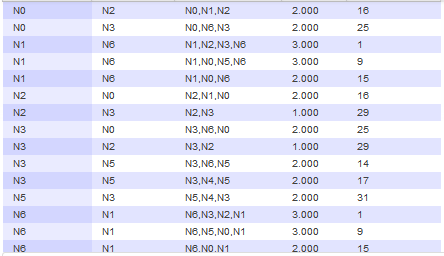 Not Symmetric
Symmetric
What can be done?
Modified Link Path Formulation I
That was easy?
Example: Link-Path (Splitting)
Demands:  <N1,N6>:24, <N0", "N3>:: 25, <N2, N3>: 29,  <N0", N2>: 16, <N3, N5>: 31
Candidate paths:  ["N2", "N3"], ["N2", "N1", "N0", "N6", "N3"], ["N0", "N6", "N3"], ["N0", "N1", "N2", "N3"], ["N1", "N0", "N6"],  ["N1", "N2", "N3", "N6"], ["N0", "N1", "N2"],  ["N0", "N6", "N3", "N2"], ["N3", "N4", "N5"], ["N3", "N6", "N5"]
Link Capacity: 40 units all links
Solution:
xDN0_N2P_0 = 16.0
xDN0_N2P_1 = 0.0
xDN0_N3P_0 = 20.5
xDN0_N3P_1 = 4.5
xDN1_N6P_0 = 19.5
xDN1_N6P_1 = 4.5
xDN2_N3P_0 = 29.0
xDN2_N3P_1 = 0.0
xDN3_N5P_0 = 31.0
xDN3_N5P_1 = 0.0
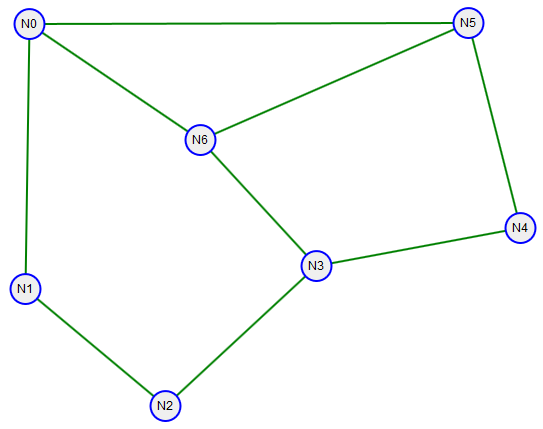 Single Path Link-Path in Python
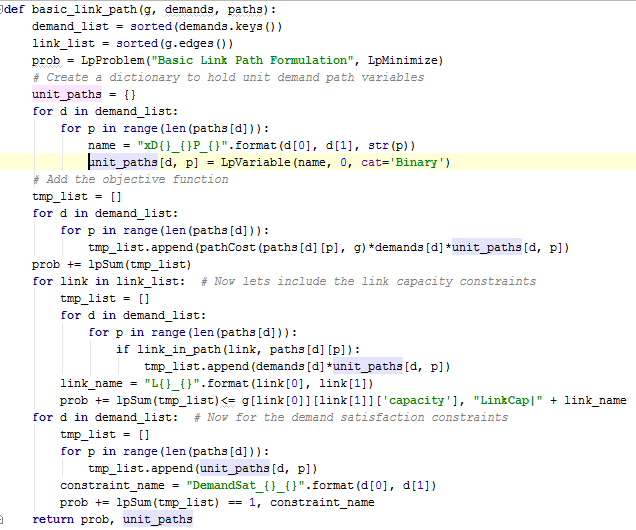 Note use of “Binary” variables.
From Solver:
Status: Undefined
xDN0_N2P_0 = 1.0
xDN0_N2P_1 = 0.0
xDN0_N3P_0 = 0.82
xDN0_N3P_1 = 0.18
xDN1_N6P_0 = 0.8125
xDN1_N6P_1 = 0.1875
xDN2_N3P_0 = 1.0
xDN2_N3P_1 = 0.0
xDN3_N5P_0 = 1.0
xDN3_N5P_1 = 0.0
What Happened?
PuLP returned “undefined”
Try CBC from command line:
 cbc SPLinkPathEx1Paths2.lp





Problem doesn’t have a solution!!!
What can we do?
Change Network (expensive)
Reduce Demands (loose customers)
Try more paths
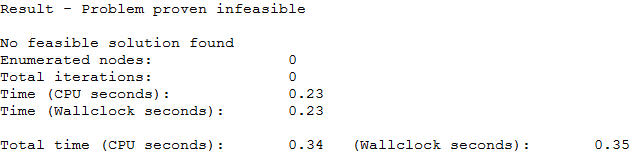 Single Path Example (cont.)
More Paths: Use three per demand
<N1,N6>:24, <N0", "N3>:: 25, <N2, N3>: 29,  <N0", N2>: 16, <N3, N5>: 31
Status: Optimal
xDN0_N2P_0 = 1.0
xDN0_N3P_0 = 1.0
xDN1_N6P_2 = 1.0
xDN2_N3P_0 = 1.0
xDN3_N5P_0 = 1.0

Actual Paths used:
["N0", "N1", "N2"]
["N0", "N6", "N3"]
["N1", "N0", "N5", "N6"]
["N2", "N3"]
["N3", "N4", "N5"]
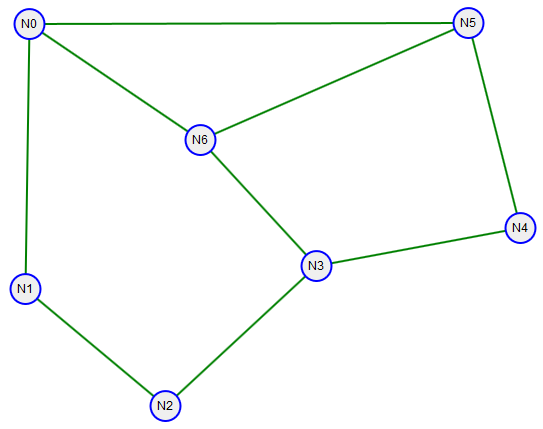 Use of 3rd choice path
Single Path Allocation Node Link Formulation
See page 121 of P&M
SPA Node-Link in Python I
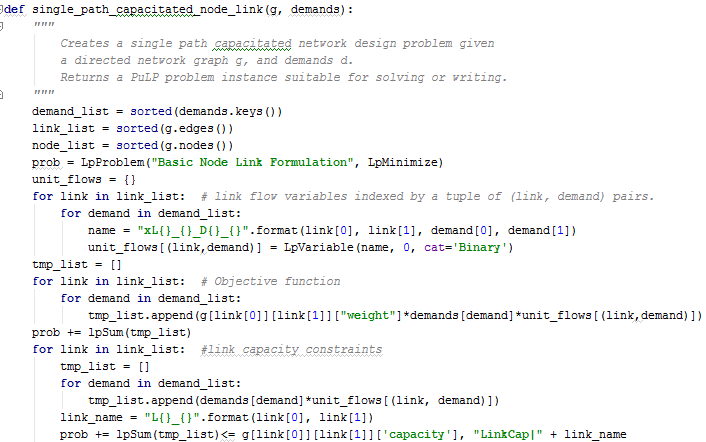 SPA Node-Link in Python II
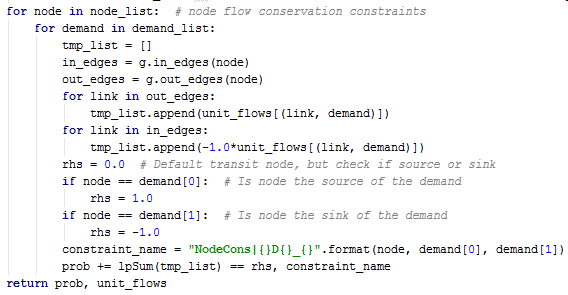 Example SPA Node-Link
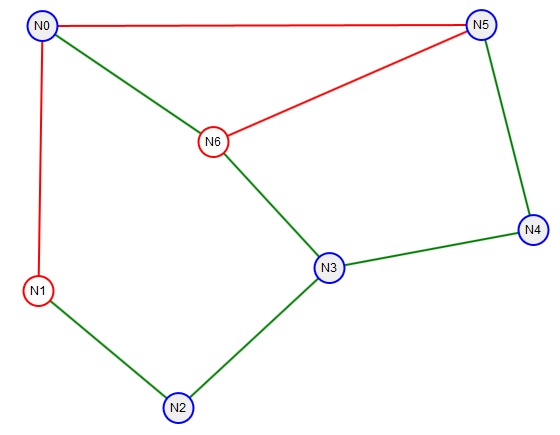 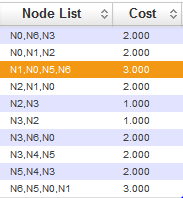 SPA Node-Link Extra Feature
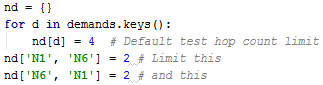 Example Hop Count Limit
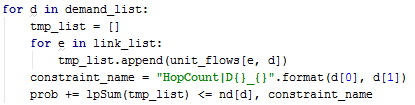 This worked, forced other demands to take longer paths!
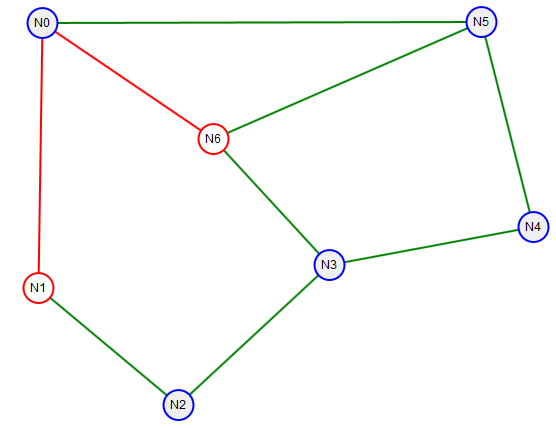 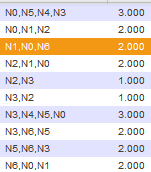 Inverse Multiplexing
General Notion
The breaking of a high speed stream into several smaller streams and their reassembly at the destination
https://en.wikipedia.org/wiki/Inverse_multiplexing  
Virtual Concatenation (SONET, SDH, G.709)
Included in G.707 and G.709, Link Capacity Adjustment Scheme (LCAS) in G.7042
G. Bernstein, D. Caviglia, R. Rabbat, and H. Van Helvoort, “VCAT-LCAS in a clamshell,” IEEE Communications Magazine, vol. 44, no. 5, pp. 34–36, May 2006.
You’ll get to read about this…
Multi-Link PPP (point to point protocol)
https://en.wikipedia.org/wiki/Point-to-Point_Protocol#Multilink_PPP 
Rather old technology
May be done at “Application Layer”
How?
Forbidden Links or Paths
Network Example
Links to data centers are different from other links. Why?
Data centers contain lots of switches but we may not want to treat them as switches. Why?
What happens if we apply k-shortest paths blindly to this network? What about a Node-Link design problem formulation?
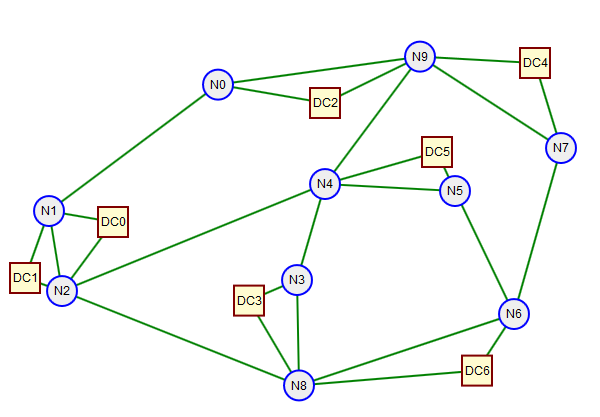 Shortest Paths…
Computing k-shortest paths from DC1 to DC4 as part of a Link-Path formulation, got the path below
Not good, really shouldn’t use DC2 as a “transit” node
How can we avoid this problem?
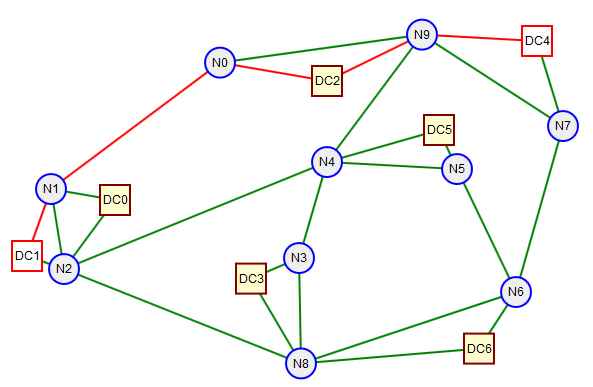 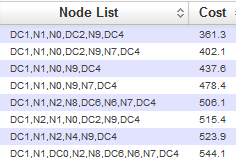 How can you tell which of the above paths are “bad”?
Shortest Paths…
Still using k-shortest paths algorithm for paths from DC1 to DC4 I was able to get the paths shown below
How did I do this?

How can we avoid this problem?
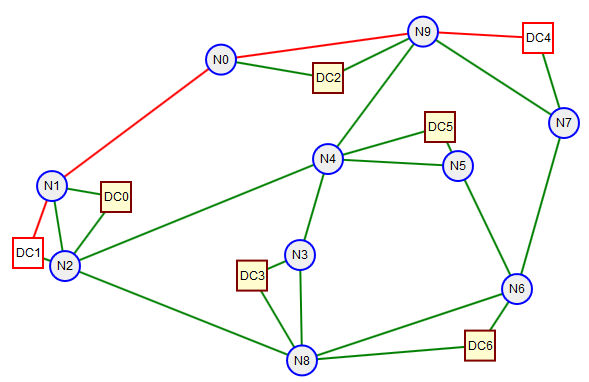 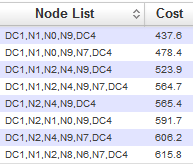 Restrictions on Link Flows
In a Node-Link capacitated allocation problem how can I prevent the flow for the demand <DC2, DC6> from going through DC5? Etc…
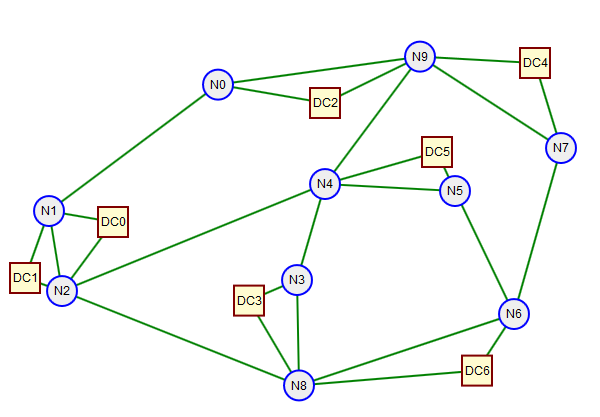 Answer: 
Add constraints to set the following link flow variables to zero
X_LN4DC5_DDC2DC4 = 0.0
X_LDC5N5_DDC2DC4 = 0.0
Etc…
Bidirectional Assignment with Node-Link Formulation
Node-Link Formulation
Works with directed graphs
Treats all demands as directed too
Some technologies assume bidirectionality
SONET, SDH, PDH (old E1,T1 hierarchies)
How?
Must make the network directed but symmetric
Must make the demands symmetric
Must force the flows traversing a bidirectional link pair for a bidirectional demand pair to be equal.
Feasibility Checks
Necessary versus Sufficient conditions
https://en.wikipedia.org/wiki/Necessity_and_sufficiency
We would like quick checks of allocation feasibility
The assertion that Q is necessary for P is colloquially equivalent to "P cannot be true unless Q is true," or "if Q is false then P is false.“  (wikipedia)
What would be a computationally “easy” check for feasibility for a SPA problem?
For each demand pair check if the capacity of the widest path is less than the demand volume. If it is then the problem is infeasible.
Feasibility Check for Allocation with Splitting?
Examples
Widest path v1 to v5 has capacity 14.  Why?
Max flow from v1 to v5 is min(28, 25, 46) = 25 by max flow/min cut or Edmonds-Karp
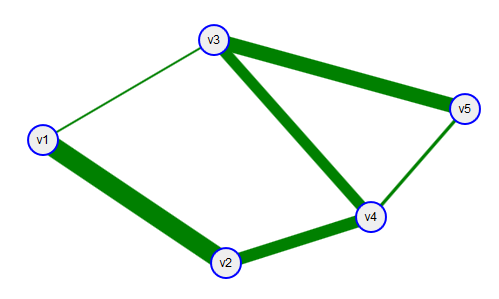 Links
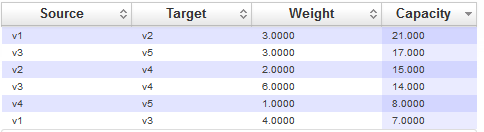